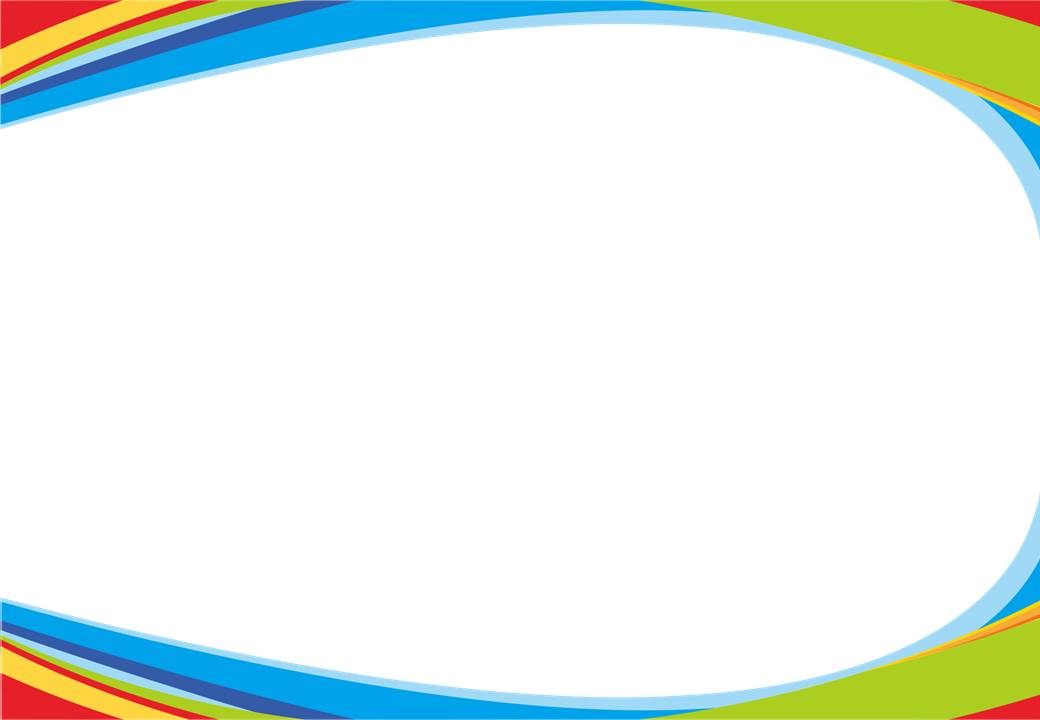 NOMOR – NOMOR YANG DIPERTANDINGKAN/DIPERLOMBAKAN DALAM SELEKSI MAHASISWA DAERAH BAPOMI SUMBAR 2017
NOMOR YANG DIPERTANDINGKAN
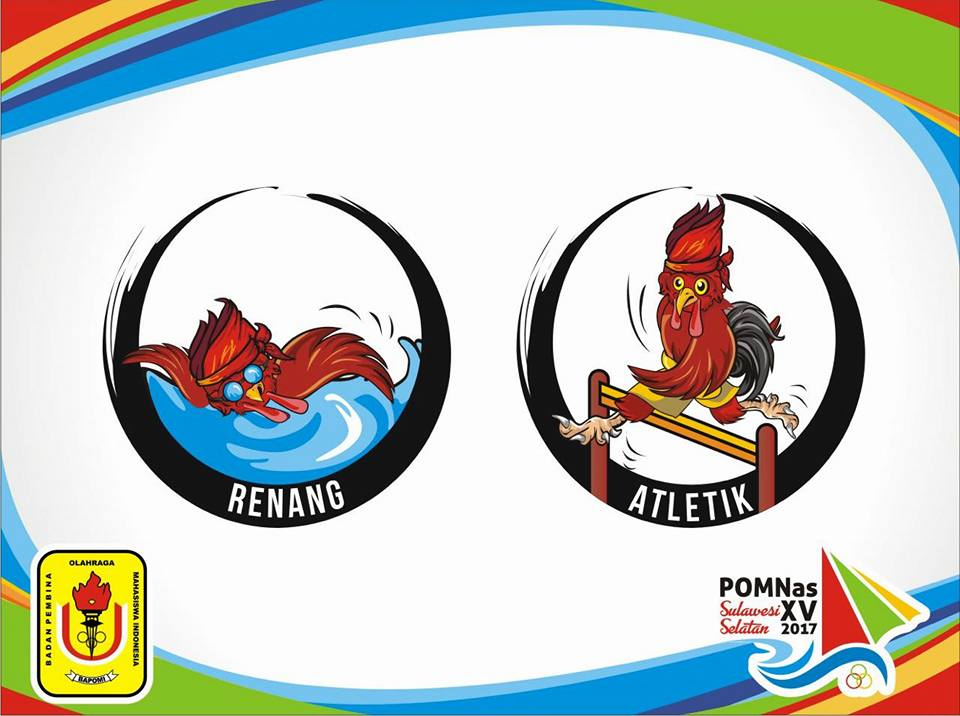 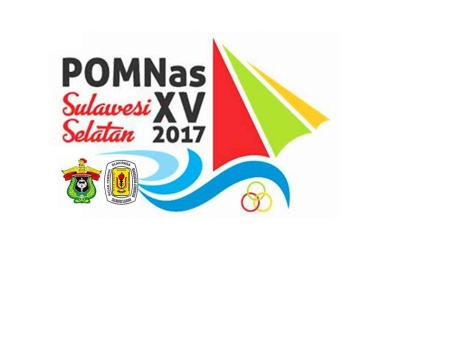 NOMOR YANG DIPERTANDINGKAN
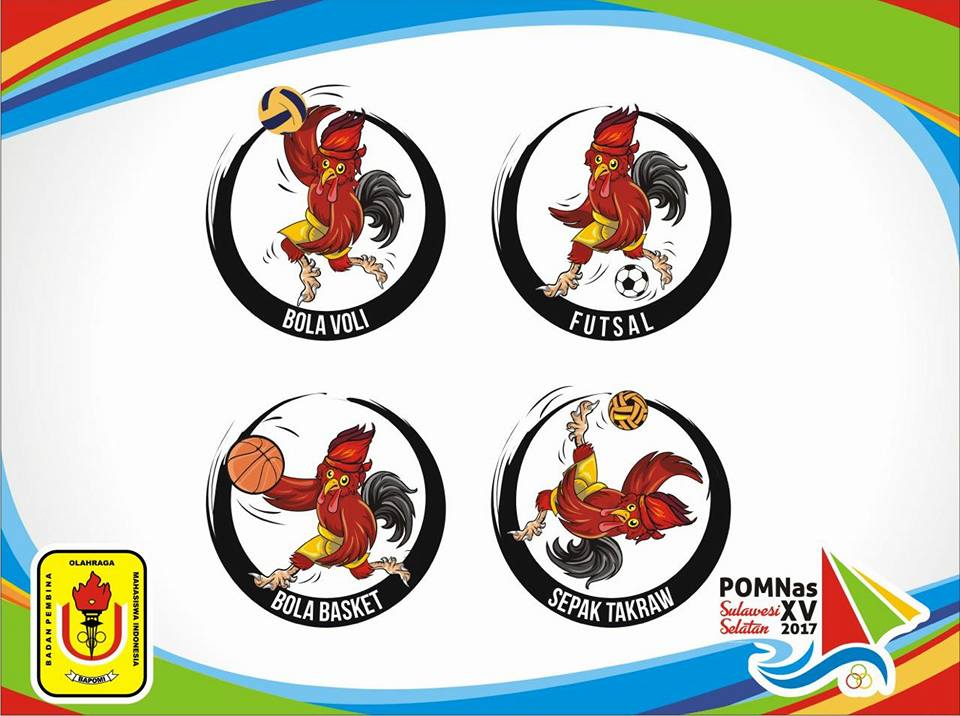 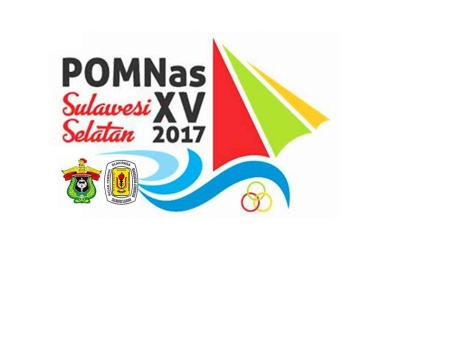 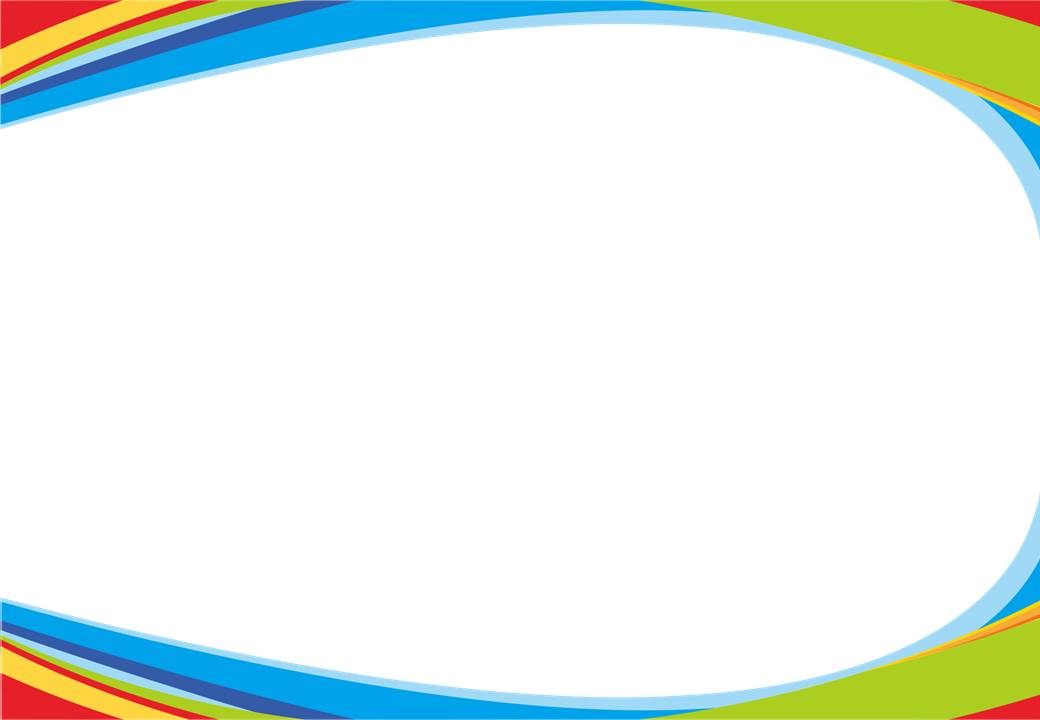 NOMOR YANG DIPERTANDINGKAN
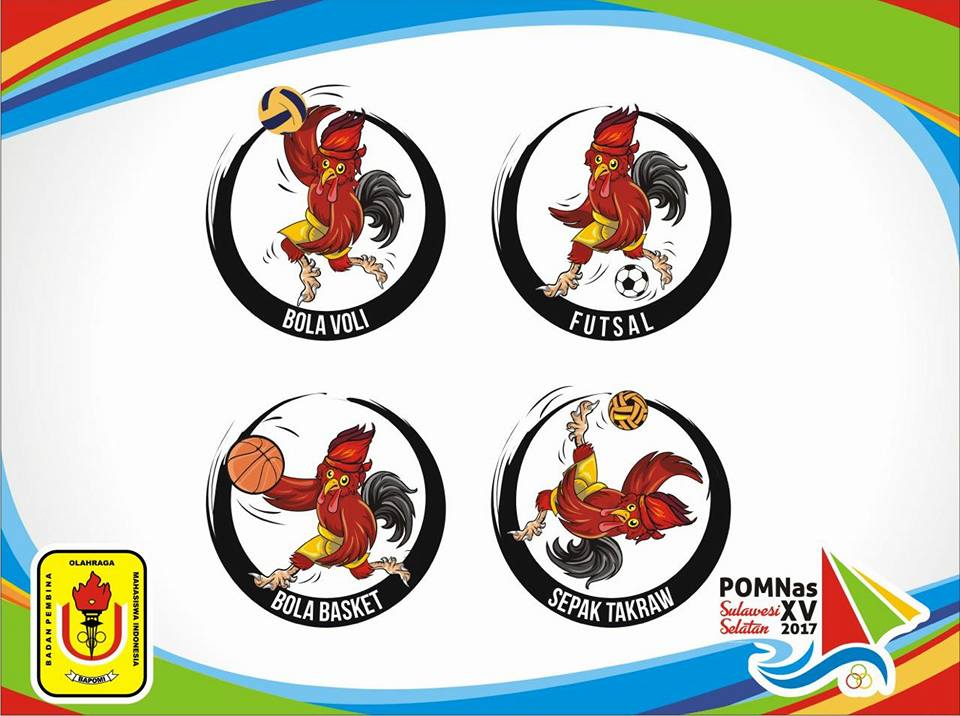 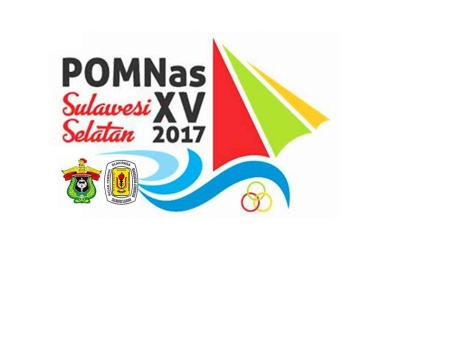 NOMOR YANG DIPERTANDINGKAN
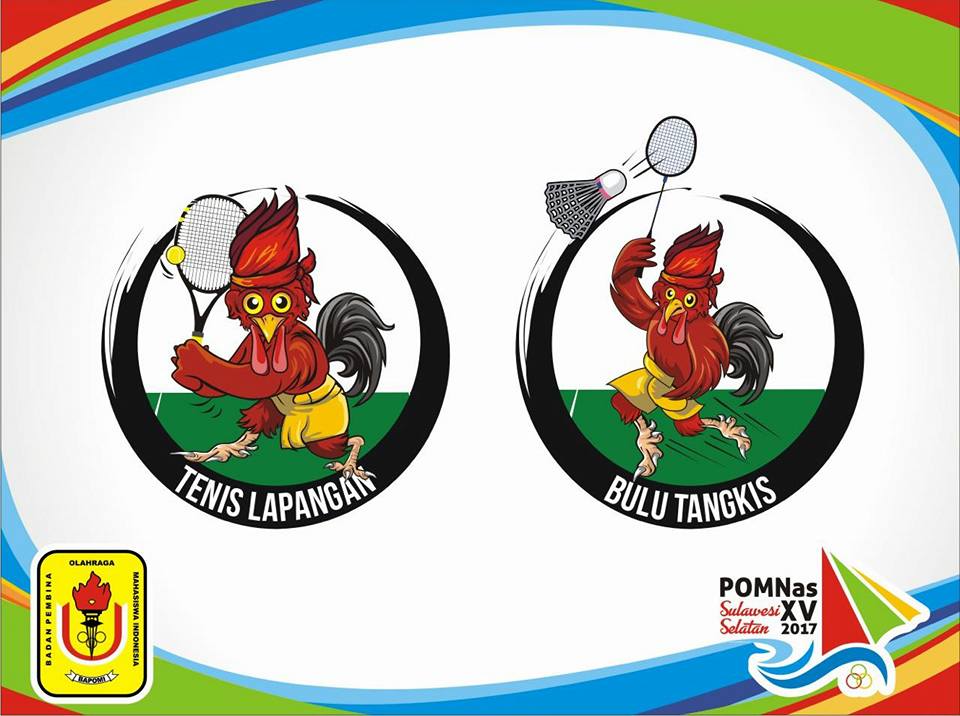 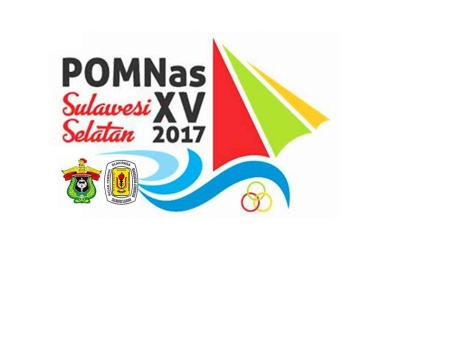 NOMOR YANG DIPERTANDINGKAN
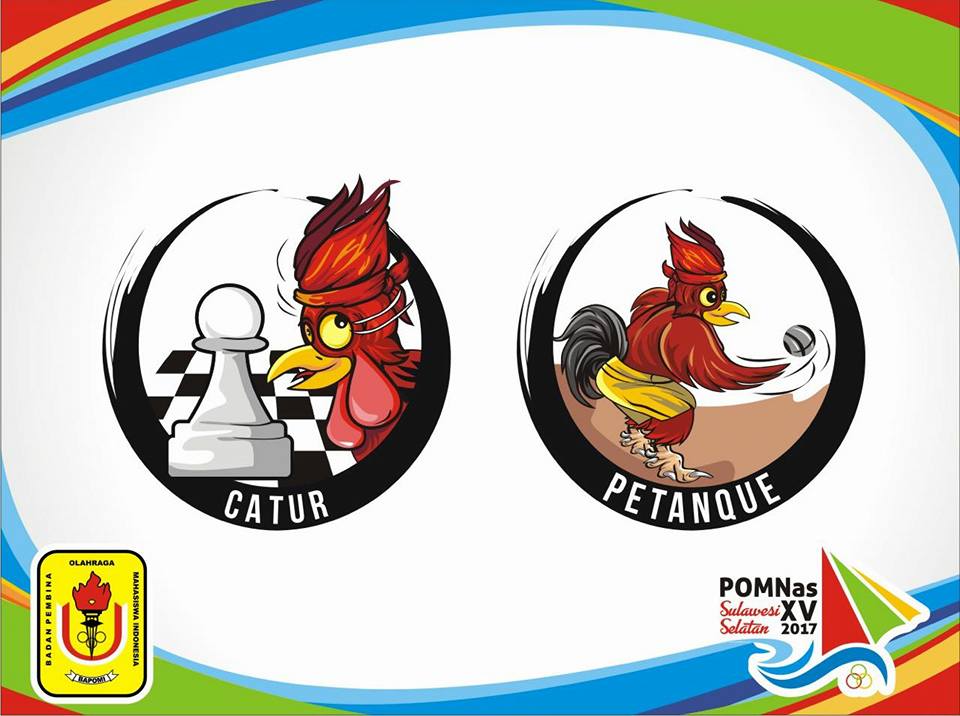 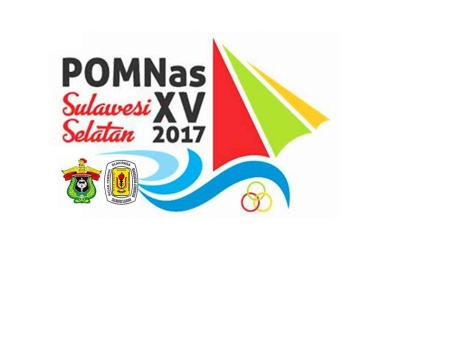 NOMOR YANG DIPERTANDINGKAN
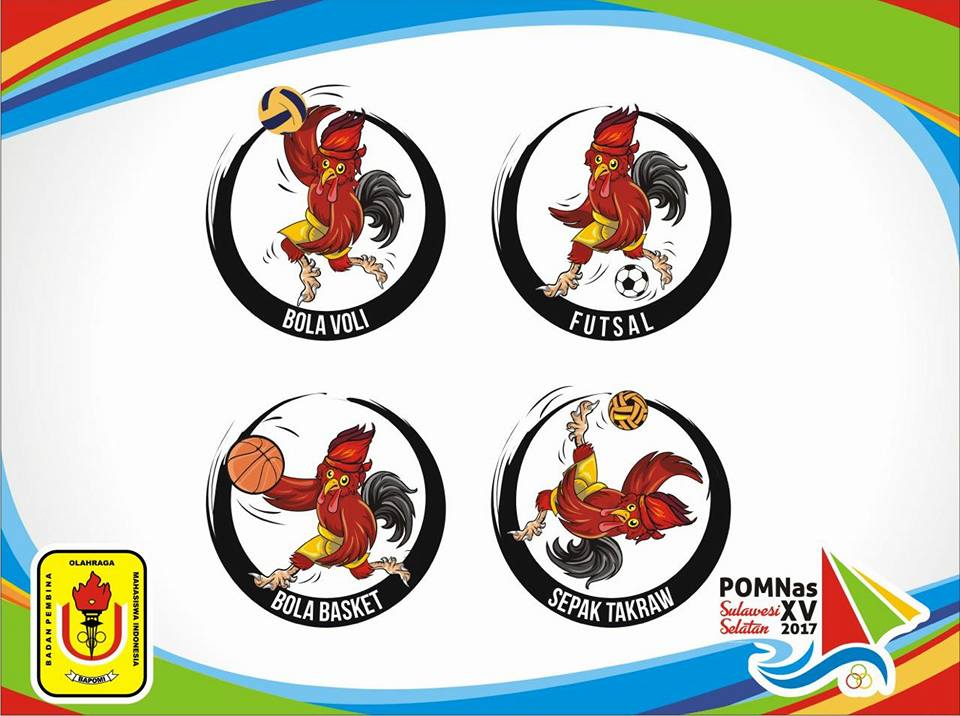 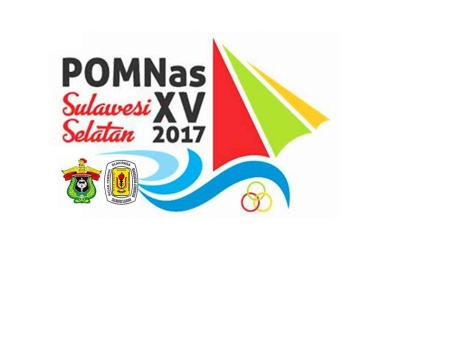 NOMOR YANG DIPERTANDINGKAN
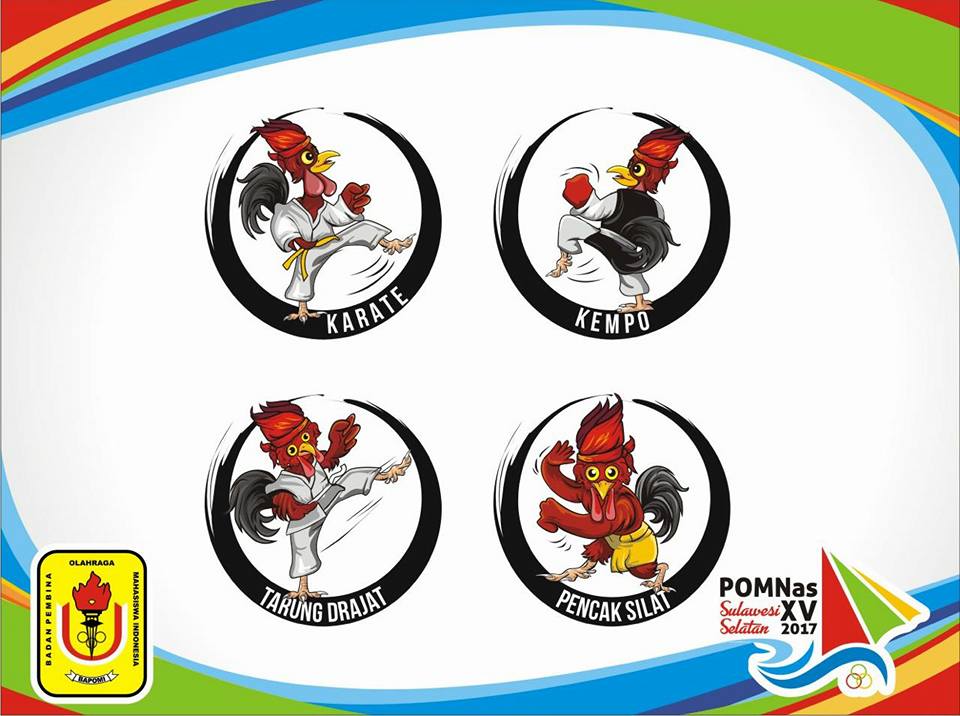 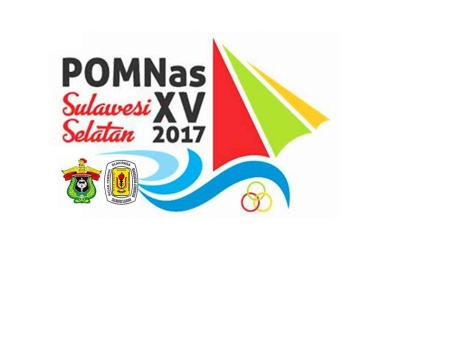 NOMOR YANG DIPERTANDINGKAN
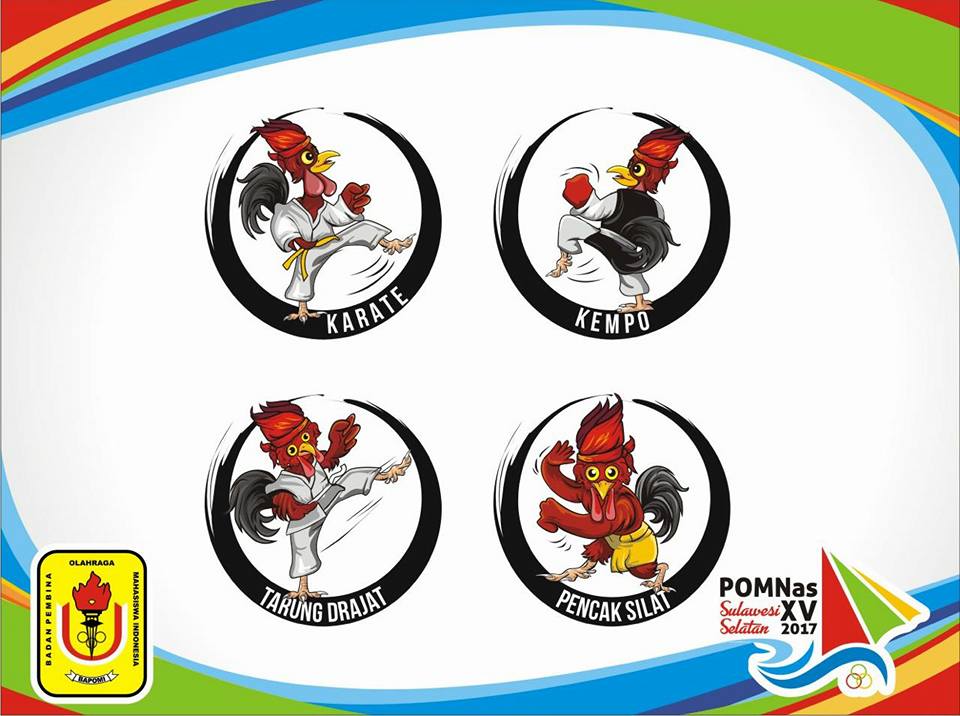 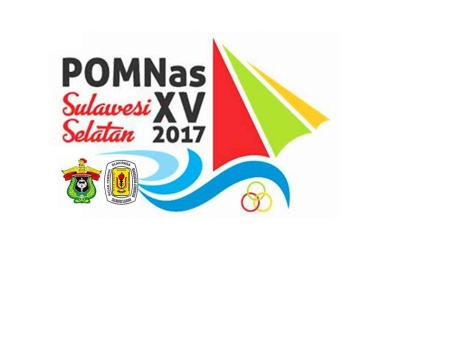 NOMOR YANG DIPERTANDINGKAN
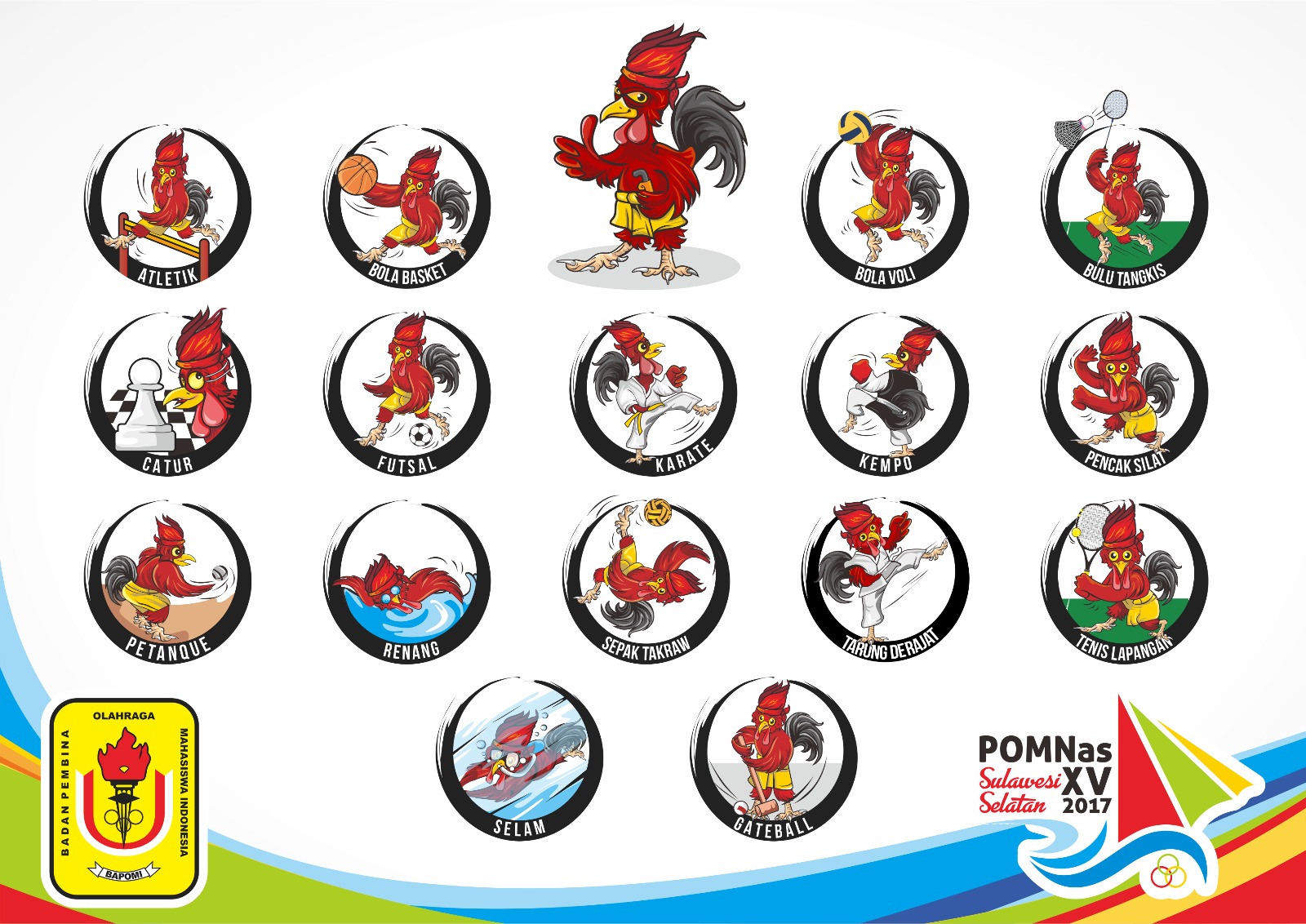 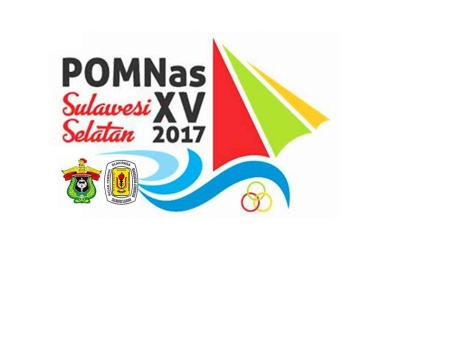 NOMOR YANG DIPERTANDINGKAN
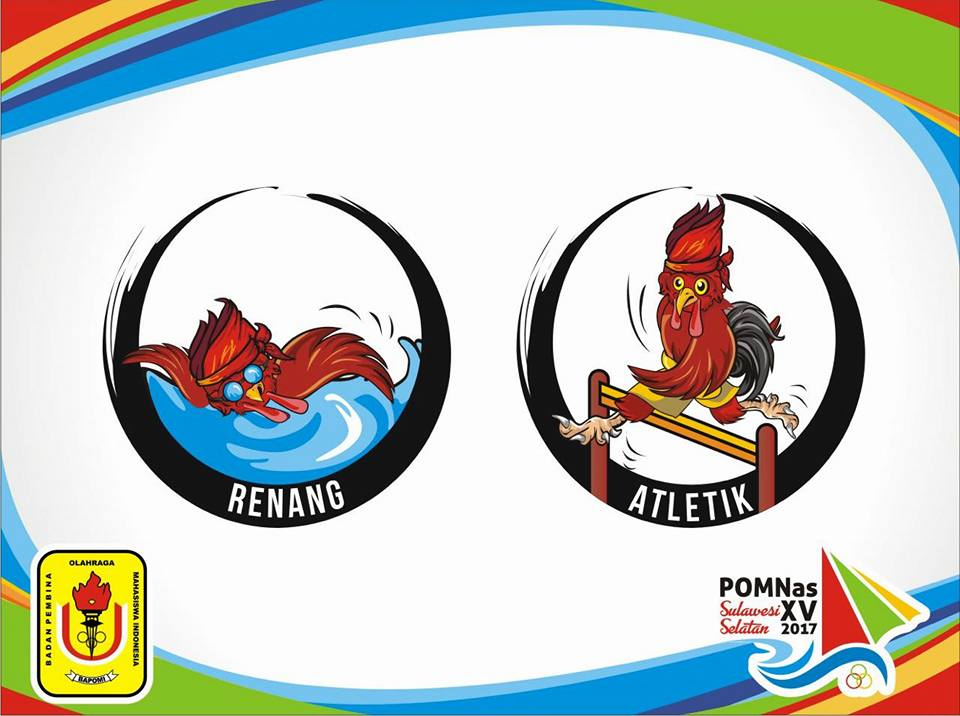 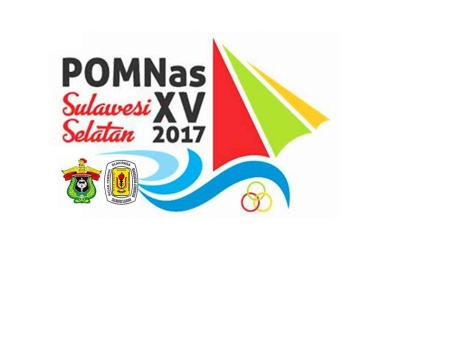 NOMOR YANG DIPERTANDINGKAN
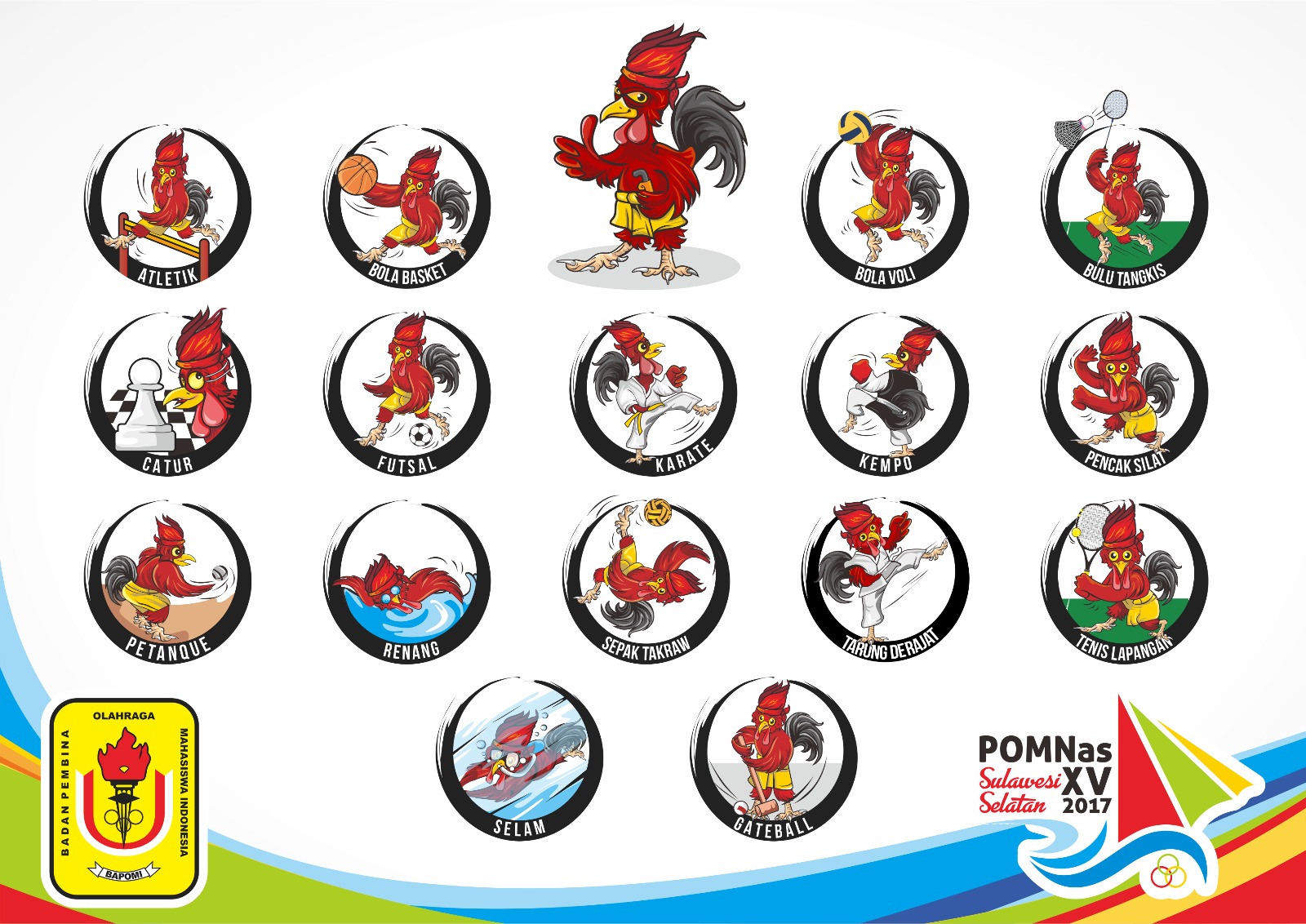 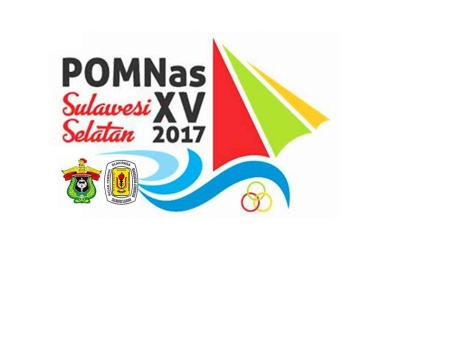 NOMOR YANG DIPERTANDINGKAN
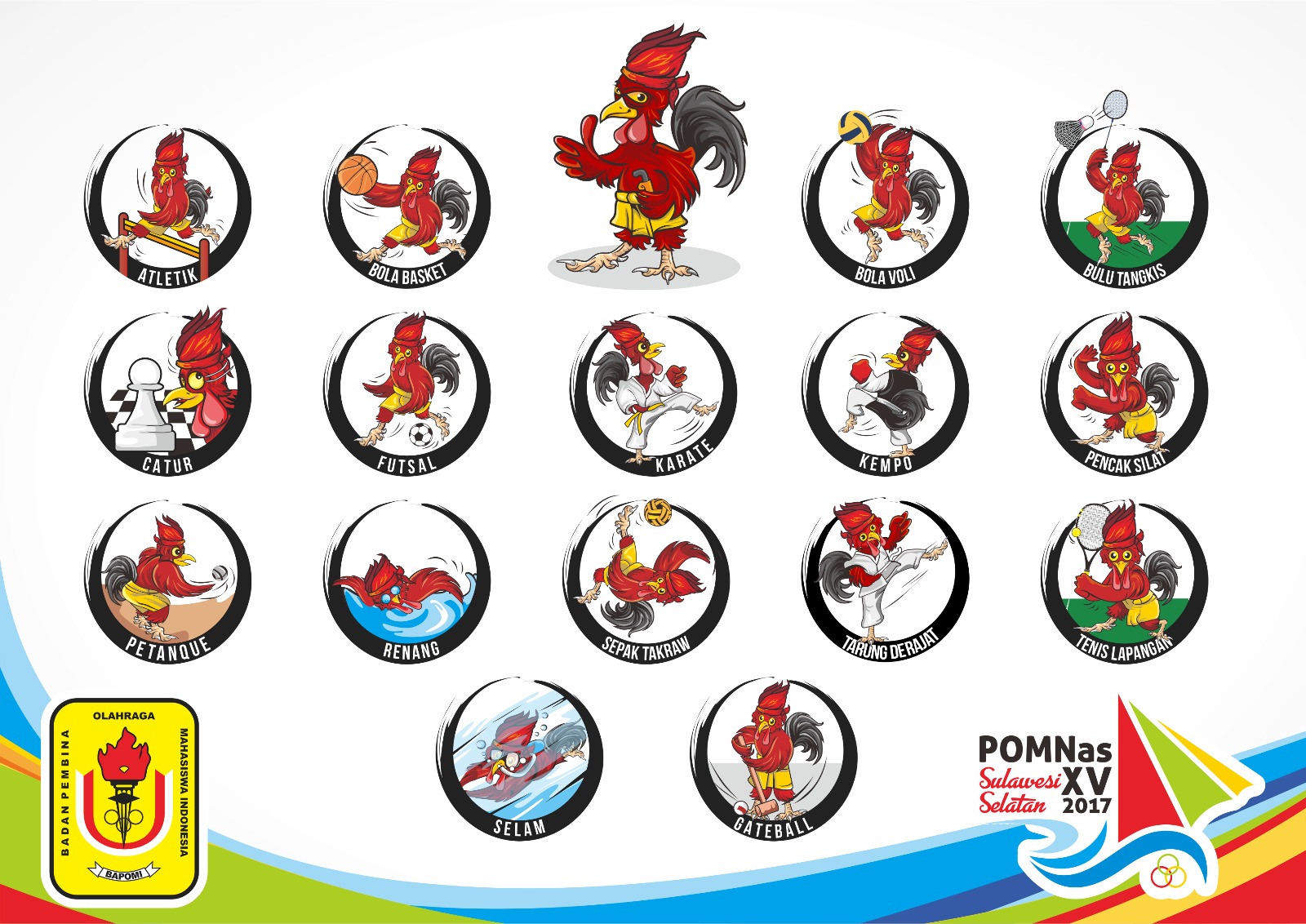 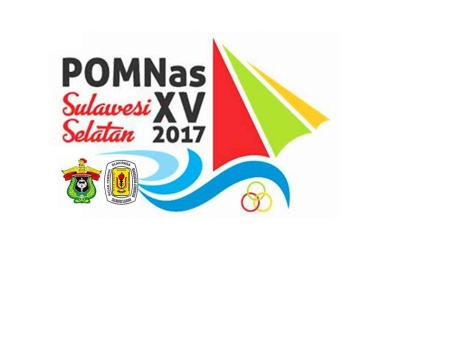 NOMOR YANG DIPERTANDINGKAN
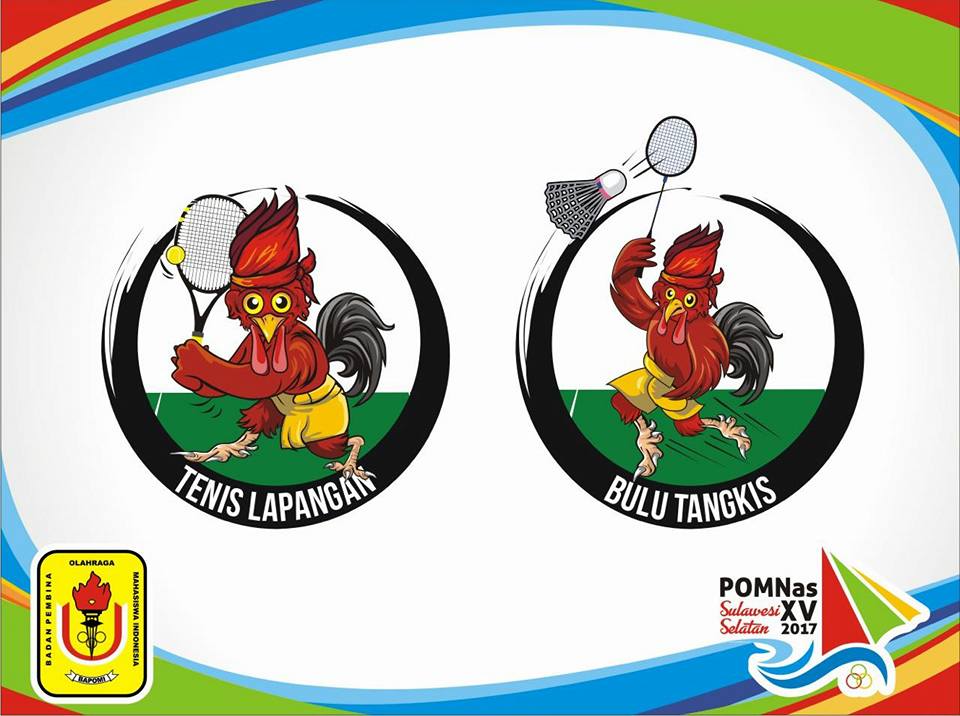 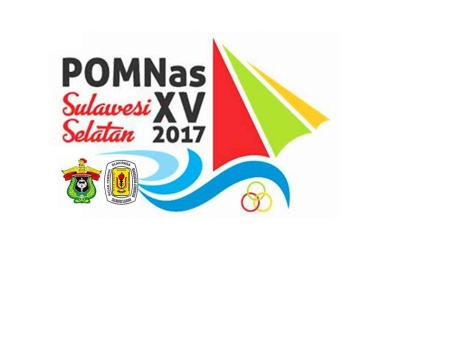